Symphony No. 5, movements 2, 3, and 4
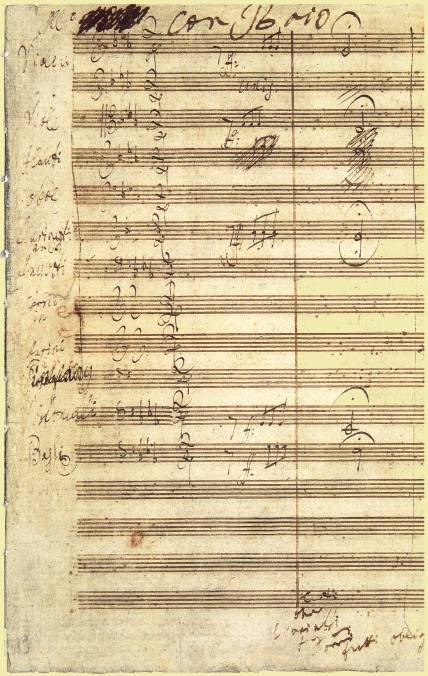 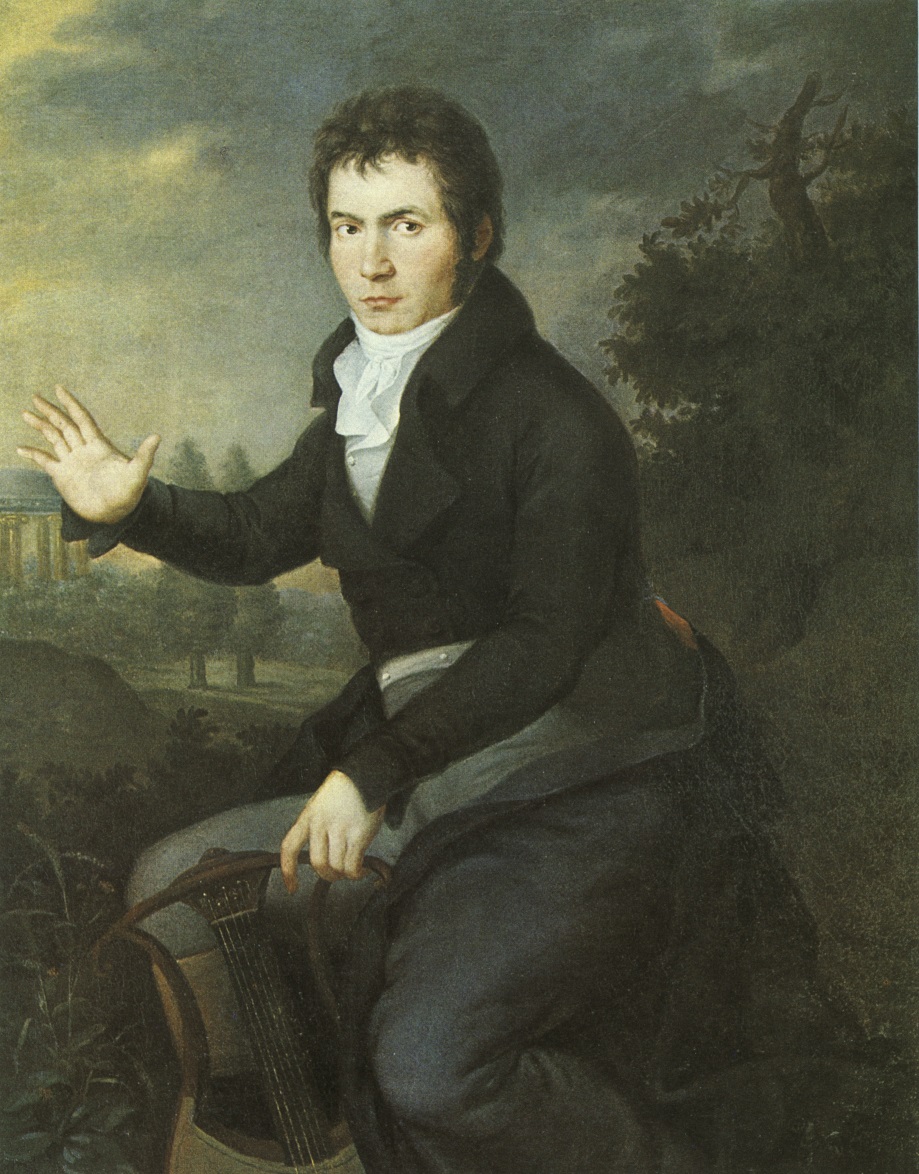 Beethoven: Akademie Concert, December 22, 1808: Theater an der Wien
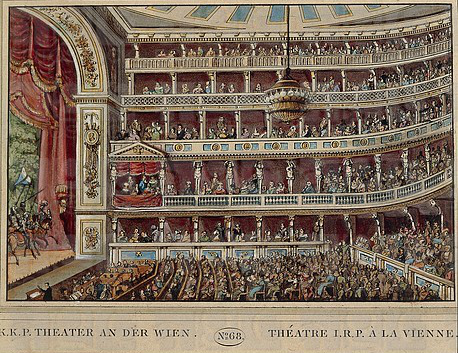 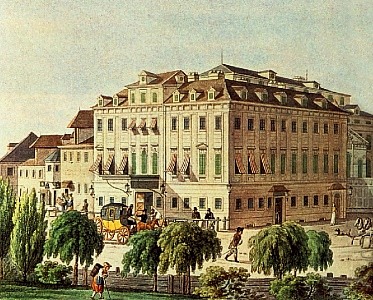 Beethoven: Akademie Concert, December 22, 1808: Theater an der Wien
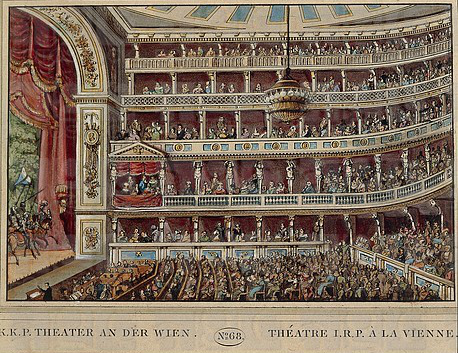 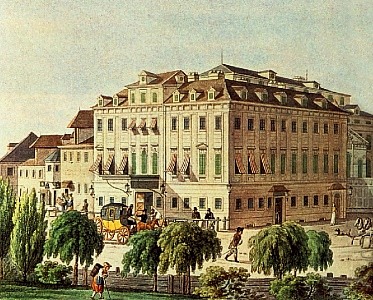 Grand Symphony No. 5 [sic], “A Recollection of Country Life”
Concert Aria, “Ah, perfido,” op. 65
“Gloria” from the Mass in C , op. 86
Piano Concerto No. 4 in G, op. 58
                             -------
Grand Symphony in C Minor, No. 6 [sic]
“Sanctus” from the Mass in C, op. 86
Fantasia—Improvisation
Choral Fantasy, op. 80
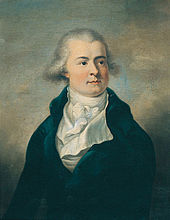 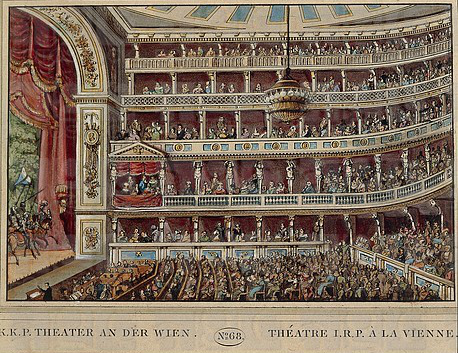 Prince Lobkowitz
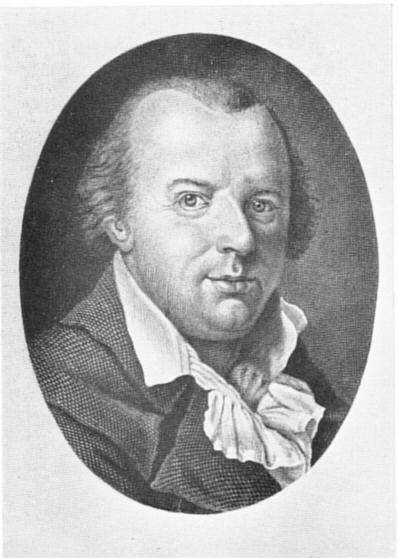 Johann Friedrich Reichardt
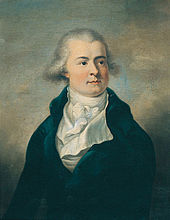 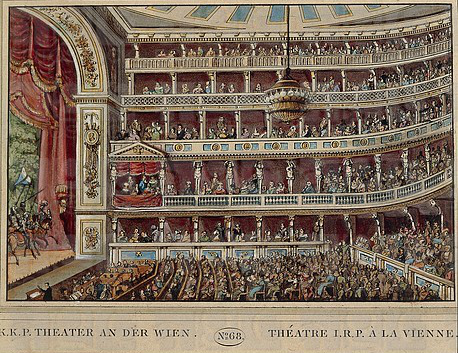 Prince Lobkowitz
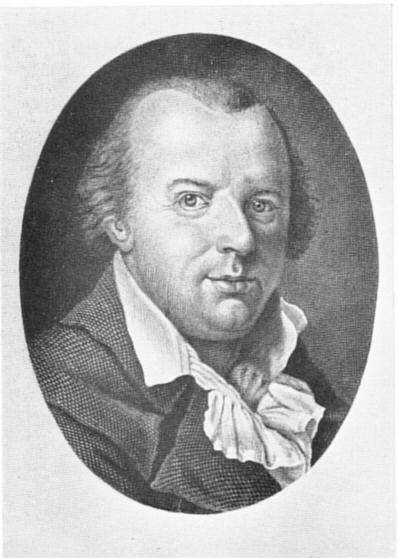 “In the bitterest cold [for four hours, we] experienced 
the truth that one can have too much of a good thing.”
Johann Friedrich Reichardt:
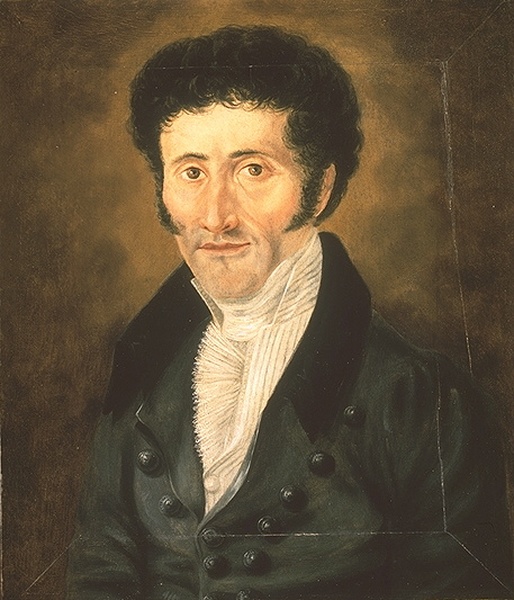 1810 Review of Beethoven’s Fifth Symphony
(Allgemeine musikalische Zeitung)


“[Music] opens up to the realm of the monstrous and immeasurable. . . . [Music] is the most romantic of all the arts . . .  for its sole object is the expression 
of the infinite. . . . Music discloses to man an unknown kingdom, a world having nothing in common with the external sensual world . . .  a spirit world . . . a kingdom not of this world.”
E.T.A. Hoffmann (1776-1822)
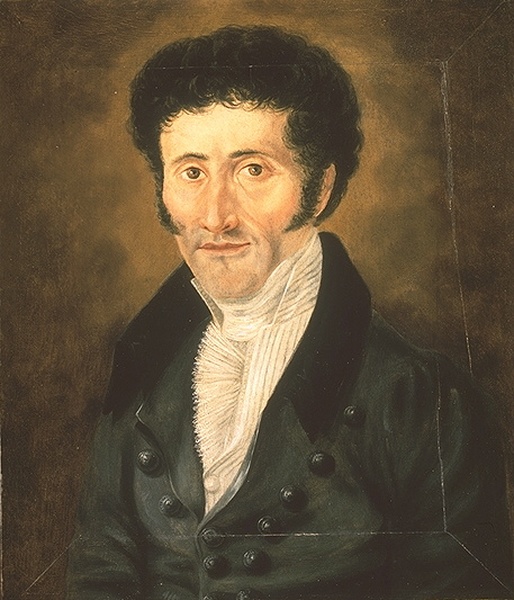 1810 Review of Beethoven’s Fifth Symphony
(Allgemeine musikalische Zeitung)


“[Music] opens up to the realm of the monstrous and immeasurable. . . . [Music] is the most romantic of all the arts . . .  for its sole object is the expression 
of the infinite. . . . Music discloses to man an unknown kingdom, a world having nothing in common with the external sensual world . . .  a spirit world . . . a kingdom not of this world.”
E.T.A. Hoffmann (1776-1822)
This seeks to turn instrumental music’s perennial “problem” [vagueness, lack of specificity] into the solution: precisely because it is vague, it is capable of leading  us beyond the confining chains of language.
Immeasurable vastness of size and volume beyond our comprehension; uncommon magnitude or intensity of feeling, often associated with fear, horror . . . or revelation.
Evocations of “The Sublime”
(Rather than “The Beautiful”)
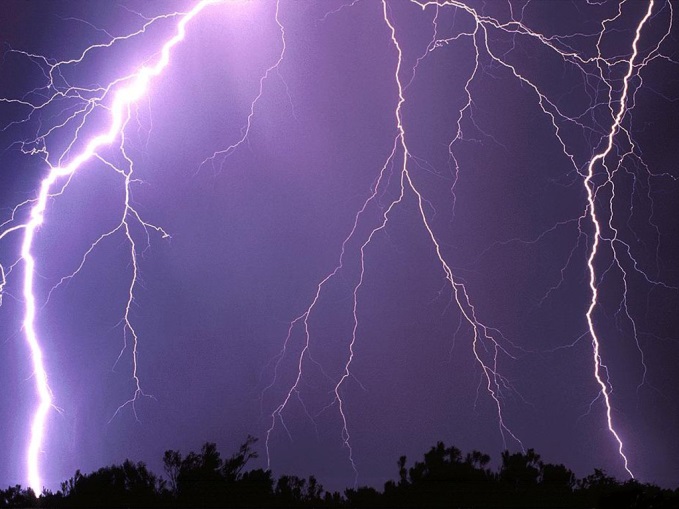 Edmund Burke, A Philosophical Inquiry into the Origin of the Ideas of the Sublime and Beautiful (1756)

Immanuel Kant, Critique of Judgment (1790)
E.T.A Hoffmann on Beethoven’s Fifth Symphony (1810): “open[s] the realm of the colossal and the immeasurable . . . induces terror, fright, horror, and pain and awakens that endless longing that is the essence of romanticism.”
Sonata
Minuet/Scherzo
Finale
Slow
3
2
4
1
Tonic                        Off-tonic?                       Tonic                               Tonic
                                 (IV, V, i)
Major:
Minor:
Tonic                        Off-tonic?                       Tonic                               Tonic
                                 (III, I, VI)                                                           major or minor
Beethoven’s Symphony No. 5, op. 67
C minor                 Ab major                         C minor                     C major!
Sonata
Minuet/Scherzo
Finale
Slow
3
2
4
1
Tonic                        Off-tonic?                       Tonic                               Tonic
                                 (IV, V, i)
Major:
Minor:
Tonic                        Off-tonic?                       Tonic                               Tonic
                                 (III, I, VI)                                                           major or minor
Beethoven’s Symphony No. 5, op. 67
C minor                 Ab major                         C minor                     C major!
Minuet-Trio (or Scherzo-Trio) Form (Compound Rounded Binary/Small Ternary)
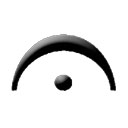 Da Capo
I:PAC
.
.
.
.
.
.
.
.
.
.
.
.
.
.
.
.
A          B       A’             C           D       C’
Global Tonic Key
Various Key Options
“Minuet” (“Scherzo”)                                                     “Trio”
Minuet-Trio (or Scherzo-Trio) Form (Compound Rounded Binary/Small Ternary)
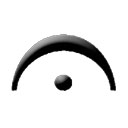 Da Capo
I:PAC
.
.
.
.
.
.
.
.
.
.
.
.
.
.
.
.
A          B       A’             C           D       C’
Global Tonic Key
Various Key Options
“Minuet” (“Scherzo”)                                                     “Trio”
Beethoven, Symphony No. 5, Scherzo
i:PAC
Varied Da Capo!
iii: HC               iv:HC
.
.
.
.
.
.
.
.
1             2          3
C           D       C’
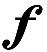 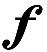 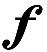 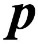 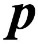 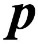 Global Tonic Key (C minor)
C major!  [fugato!]
“Scherzo”                                                     “Trio”
V?
Sonata
Minuet/Scherzo
Finale
Slow
3
2
4
1
Tonic                        Off-tonic?                       Tonic                               Tonic
                                 (IV, V, i)
Major:
Minor:
Tonic                        Off-tonic?                       Tonic                               Tonic
                                 (III, I, VI)                                                           major or minor
Beethoven’s Symphony No. 5, op. 67
C minor                 Ab major                         C minor                     C major!
Beethoven, Symphony No. 5, finale
S1.1
S1.2
Exposition
.
.
.
.
V
P
TR
I
Developmental Space
Recapitulation
S1.1
P
TR
S1.2
I                                                I
Tonal Resolution
Beethoven, Symphony No. 5, finale
V: PAC (EEC)
Essential Expositional Closure
What we anticipate:
S1.1
S1.2
Exposition
.
.
.
.
V
P
TR
I
Developmental Space
I: PAC (ESC)
Essential Structural Closure
Recapitulation
S1.1
P
TR
S1.2
I                                                I
Tonal Resolution
Beethoven, Symphony No. 5, finale
V: PAC (EEC)
Essential Expositional Closure
What we anticipate:
S1.1
S1.2
Exposition
.
.
.
.
V
P
TR
I
Developmental Space
I: PAC (ESC)
Essential Structural Closure
Recapitulation
S1.1
P
TR
S1.2
“Victory!”
I                                                I
Tonal Resolution
Beethoven, Symphony No. 5, finale
S1.1
S1.2
Exposition
.
.
.
.
V
P
TR
I
Developmental Space
Recapitulation
S1.1
P
TR
S1.2
I                                                I
Tonal Resolution
Beethoven, Symphony No. 5, finale
S1.1
S1.2
Exposition
.
.
.
.
V
P
TR
I
Developmental Space
Recapitulation
S1.1
P
TR
S1.2
I                                                I
Tonal Resolution
Beethoven, Symphony No. 5, finale
S1.1
S1.2
Exposition
.
.
.
.
V
P
TR
I
Developmental Space
Recapitulation
S1.1
P
TR
S1.2
I                                                I
Tonal Resolution
Beethoven, Symphony No. 5, finale
S1.1
S1.2
Exposition
.
.
.
.
V
P
TR
I
Developmental Space
Recapitulation
S1.1
P
TR
S1.2
I                                                I
Tonal Resolution
Beethoven, Symphony No. 5, finale
No EEC!
“Failed Exposition!”
S1.1
S1.2
Exposition
.
.
.
.
V
Crisis!
P
TR
I
Developmental Space
Recapitulation
S1.1
P
TR
S1.2
I                                                I
Tonal Resolution
Beethoven, Symphony No. 5, finale
S1.1
S1.2
Exposition
.
.
.
.
V
P
TR
I
Developmental Space
Recapitulation
S1.1
P
TR
S1.2
I                                                I
Tonal Resolution
Beethoven, Symphony No. 5, finale
S1.1
S1.2
Exposition
.
.
.
.
V
P
TR
I
Developmental Space
Recapitulation
S1.1
P
TR
S1.2
I                                                I
Tonal Resolution
Beethoven, Symphony No. 5, finale
S1.1
S1.2
Exposition
.
.
.
.
V
P
TR
I
Developmental Space
Recapitulation
S1.1
P
TR
S1.2
I                                                I
Tonal Resolution
Beethoven, Symphony No. 5, finale
S1.1
S1.2
Exposition
.
.
.
.
V
P
TR
I
Developmental Space
Recapitulation
S1.1
P
TR
S1.2
I                                                I
Tonal Resolution
Beethoven, Symphony No. 5, finale
No EEC!
“Failed Exposition!”
S1.1
S1.2
Exposition
.
.
.
.
V
Crisis!
P
TR
I
Developmental Space
Recapitulation
S1.1
P
TR
S1.2
I                                                I
Tonal Resolution
Beethoven, Symphony No. 5, finale
No EEC!
“Failed Exposition!”
S1.1
S1.2
Exposition
.
.
.
.
V
Crisis!
“Onward!”
P
TR
I
Developmental Space
Recapitulation
S1.1
P
TR
S1.2
I                                                I
Tonal Resolution
Beethoven, Symphony No. 5, finale
No EEC!
“Failed Exposition!”
S1.1
S1.2
Exposition
.
.
.
.
V
Crisis!
“Onward!”
P
TR
!!
I
Developmental Space
Return of Scherzo!
(and minor-mode “threat”)
Recapitulation
S1.1
P
TR
S1.2
I                                                I
Tonal Resolution
Beethoven, Symphony No. 5, finale
No EEC!
“Failed Exposition!”
S1.1
S1.2
Exposition
.
.
.
.
V
Crisis!
“Onward!”
P
TR
!!
I
Developmental Space
Return of Scherzo!
(and minor-mode “threat”)
Recapitulation
S1.1
P
TR
S1.2
I                                                I
Tonal Resolution
Beethoven, Symphony No. 5, finale
No EEC!
“Failed Exposition!”
S1.1
S1.2
Exposition
.
.
.
.
V
Crisis!
“Onward!”
P
TR
!!
I
Developmental Space
Return of Scherzo!
(and minor-mode “threat”)
Recapitulation
S1.1
P
TR
S1.2
I                                                I
Tonal Resolution
Beethoven, Symphony No. 5, finale
No EEC!
“Failed Exposition!”
S1.1
S1.2
Exposition
.
.
.
.
V
Crisis!
“Onward!”
P
TR
!!
I
Developmental Space
Return of Scherzo!
(and minor-mode “threat”)
Recapitulation
S1.1
P
TR
S1.2
I                                                I
Tonal Resolution
Beethoven, Symphony No. 5, finale
No EEC!
“Failed Exposition!”
S1.1
S1.2
Exposition
.
.
.
.
V
Crisis!
“Onward!”
P
TR
!!
I
Developmental Space
Return of Scherzo!
(and minor-mode “threat”)
Recapitulation
S1.1
P
TR
S1.2
I                                                I
Tonal Resolution
Beethoven, Symphony No. 5, finale
No EEC!
“Failed Exposition!”
S1.1
S1.2
Exposition
.
.
.
.
V
Crisis!
“Onward!”
P
TR
!!
I
Developmental Space
Return of Scherzo!
(and minor-mode “threat”)
No ESC!
“Failed Sonata!”
Recapitulation
S1.1
P
TR
S1.2
I                                                I
Tonal Resolution
Beethoven, Symphony No. 5, finale
No EEC!
“Failed Exposition!”
S1.1
S1.2
Exposition
.
.
.
.
V
Crisis!
“Onward!”
P
TR
!!
I
Developmental Space
Return of Scherzo!
(and minor-mode “threat”)
No ESC!
“Failed Sonata!”
Recapitulation
S1.1
P
TR
CODA!  Must secure
The “missing” I:PAC!
S1.2
I                                                I
Tonal Resolution
Beethoven, Symphony No. 5, finale
No EEC!
“Failed Exposition!”
S1.1
S1.2
Exposition
.
.
.
.
V
Crisis!
“Onward!”
P
TR
!!
I
Developmental Space
Return of Scherzo!
(and minor-mode “threat”)
I:PAC!!
ESC!
Success!
No ESC!
“Failed Sonata!”
Recapitulation
S1.1
P
TR
CODA!  Must secure
The “missing” I:PAC!
S1.2
I                                                I
Tonal Resolution